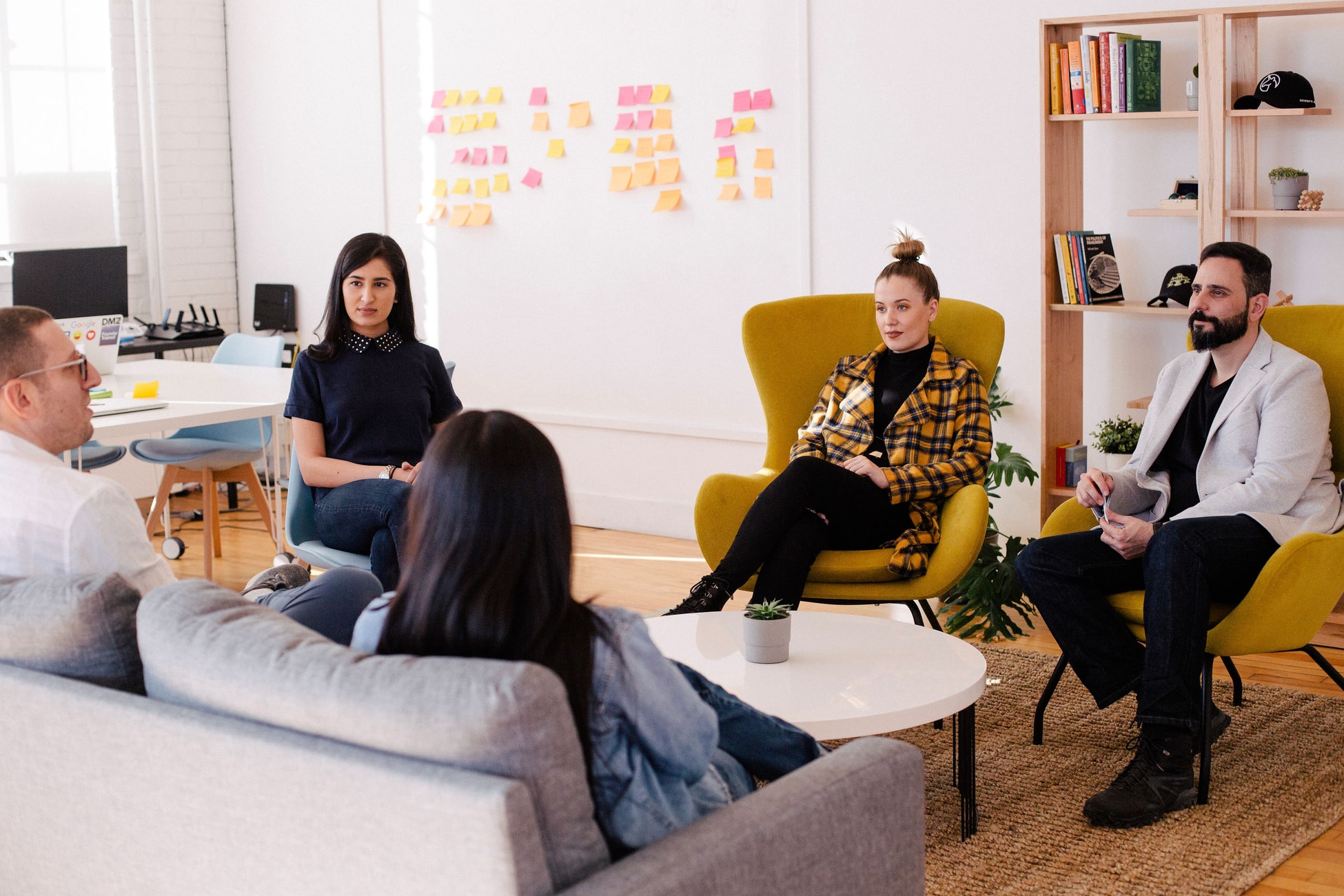 TITRE FORMATION
Par « Nom du formateur »

4 avril 2024
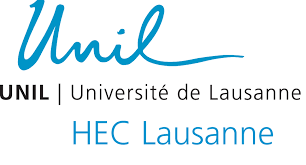 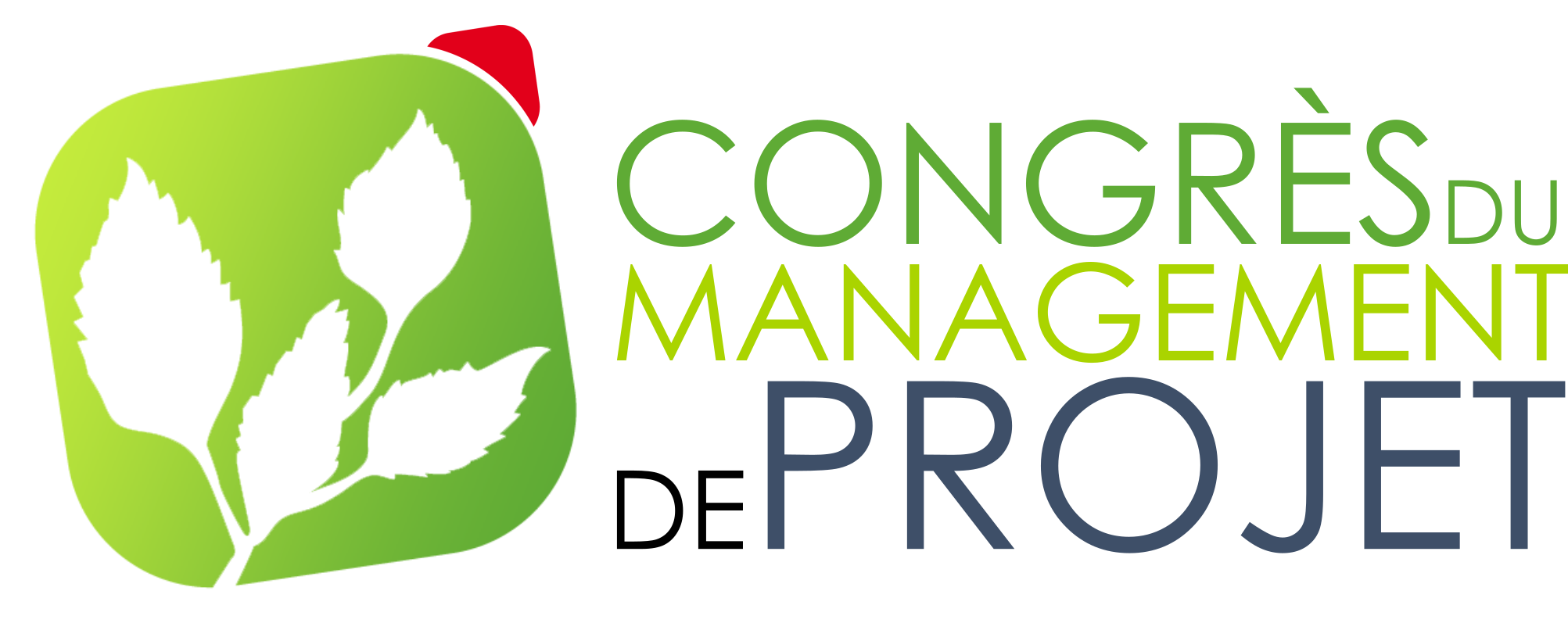 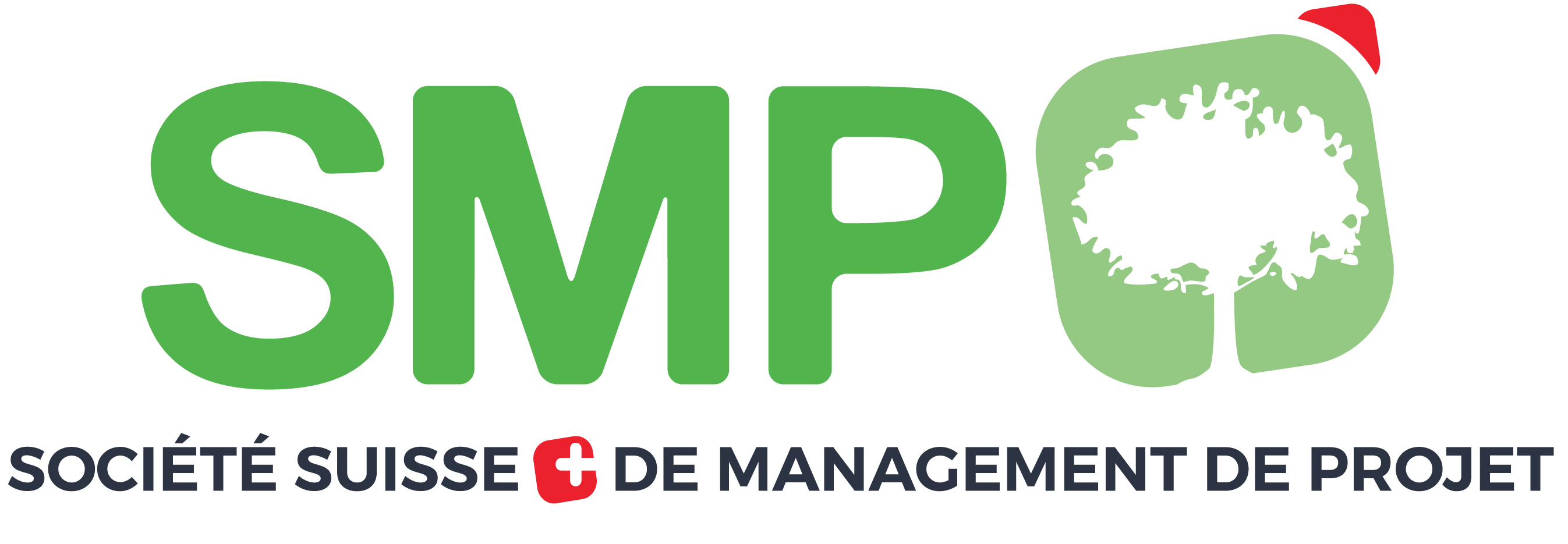 Votre charte graphiqueSous-titre
Dès la 2ème page
Vos données de contactSous-titre
N’oubliez pas de récupérer les contacts des personnes présentes